ArtikelOpen ViewMayapada Hospital Kuningan-Jakarta
BUILDING AUTOMATIC SYSTEM
Halaman Schematic Diagram Building Automatic System
Halaman Touch Screen Ruang OT & Panel
  Login Openview ControlPanel
  Halaman Menu Openview
  Halaman SITE PLANT 
  Halaman AHU OT 1
  Halaman AHU OT 2
  Operation AHU OT
  Memilih MODE AHU OT
 Tampilan ROOM OT-1
 Tampilan ROOM OT-2
 Log in Tren Log
2
Halaman Touch Screen Ruang OT & Panel
Pilih Sofware Openview ControlPanel. Untuk Melihat Dan Mengoperasikan Building Automatic System.
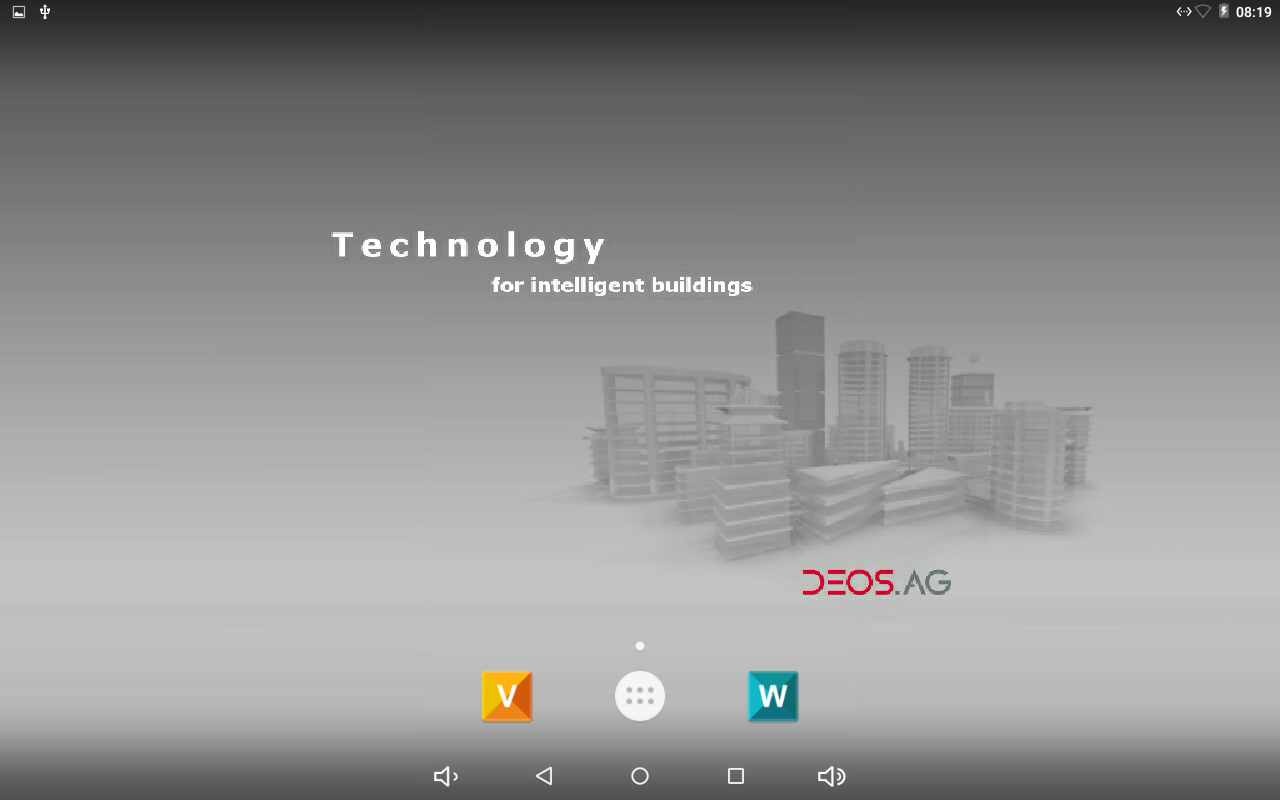 3
Login Openview ControlPanel
Klik Mhkn
Klik DCS.Open
Klik Log in Openview
Password log in :0007
Klik Change user
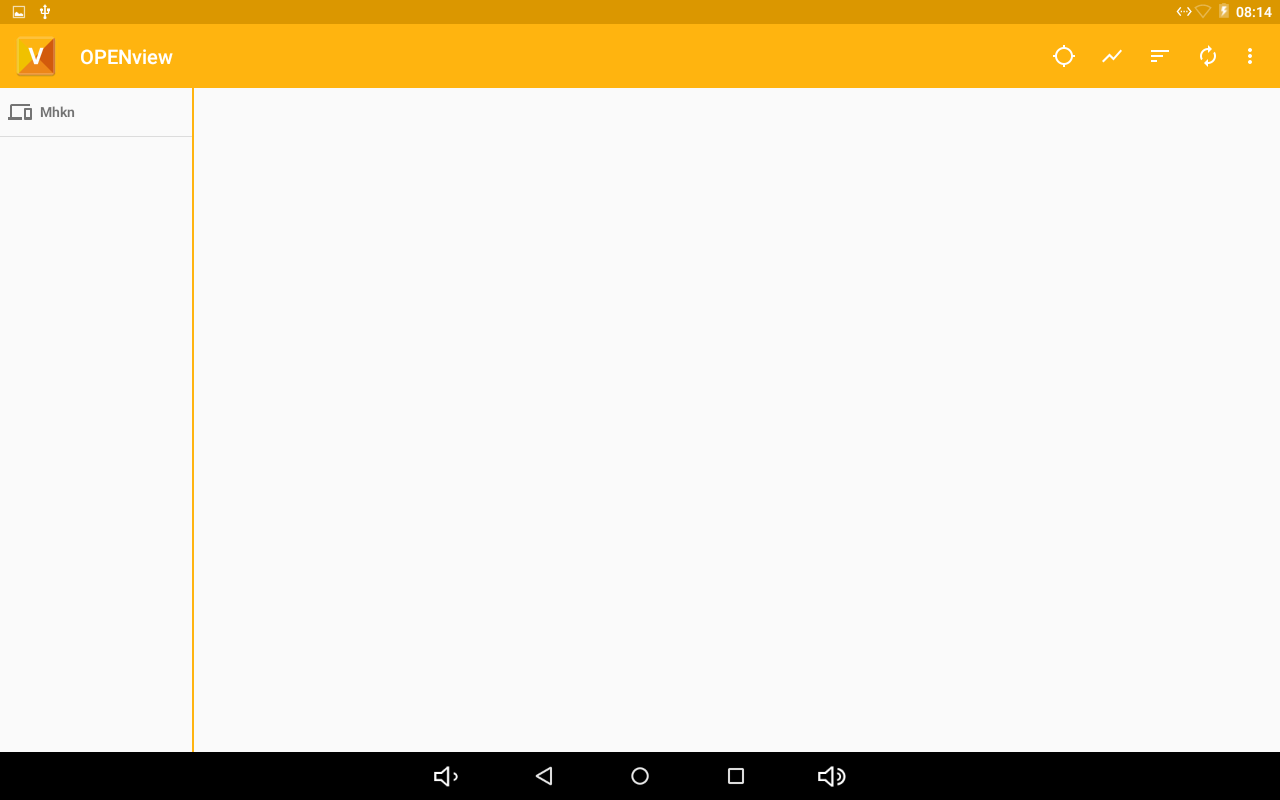 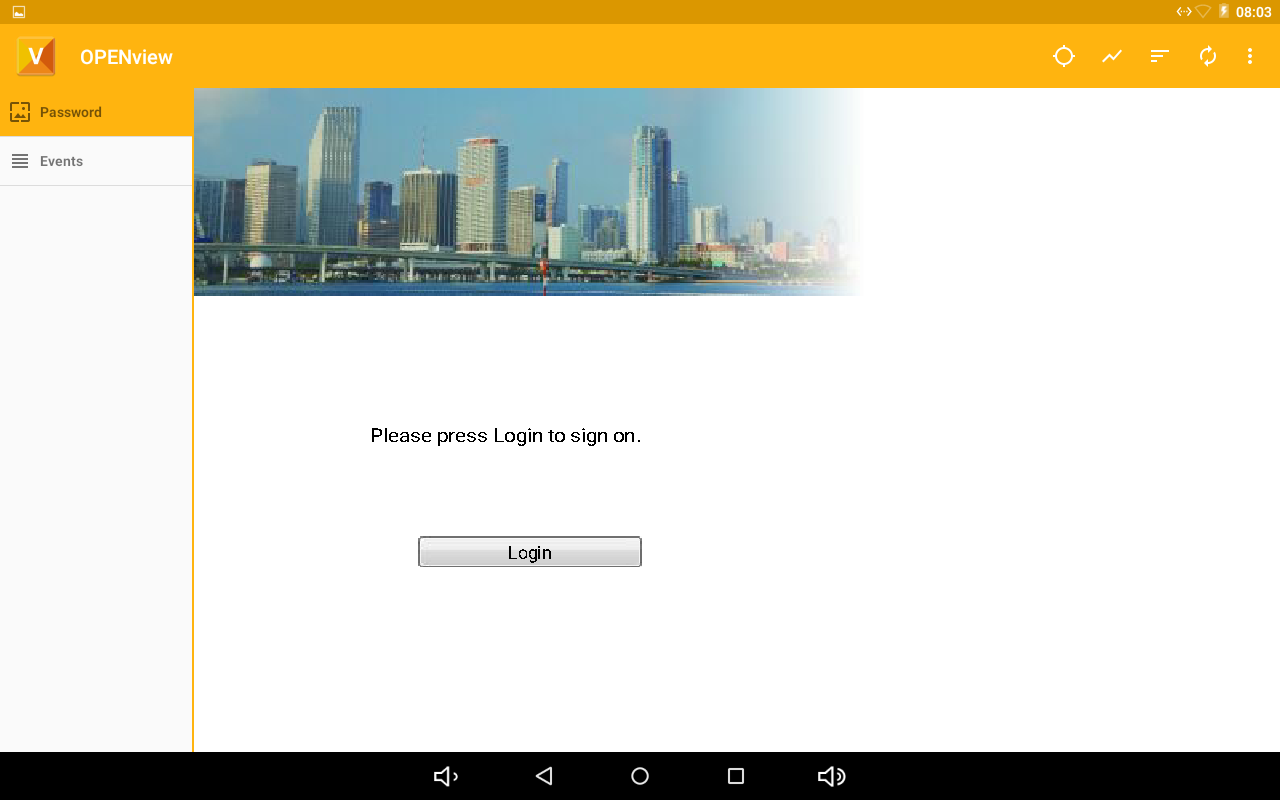 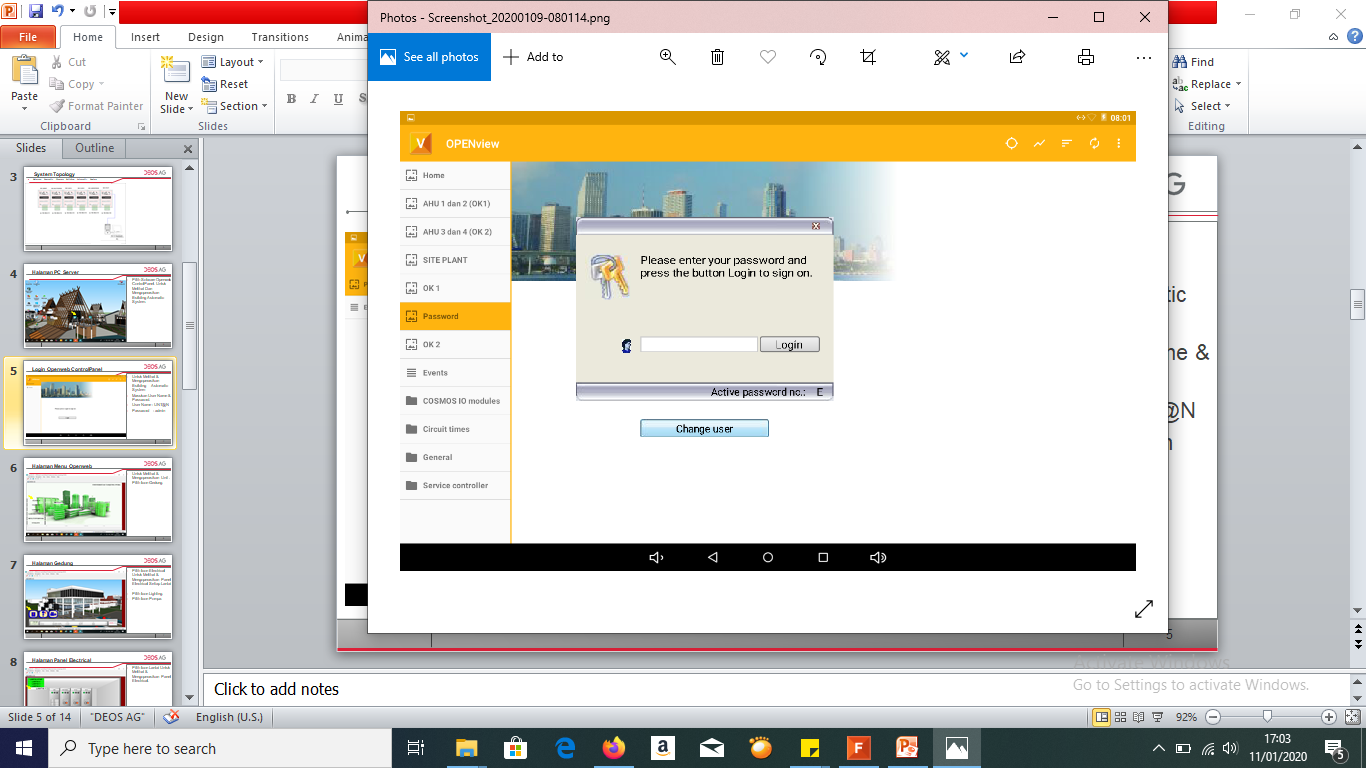 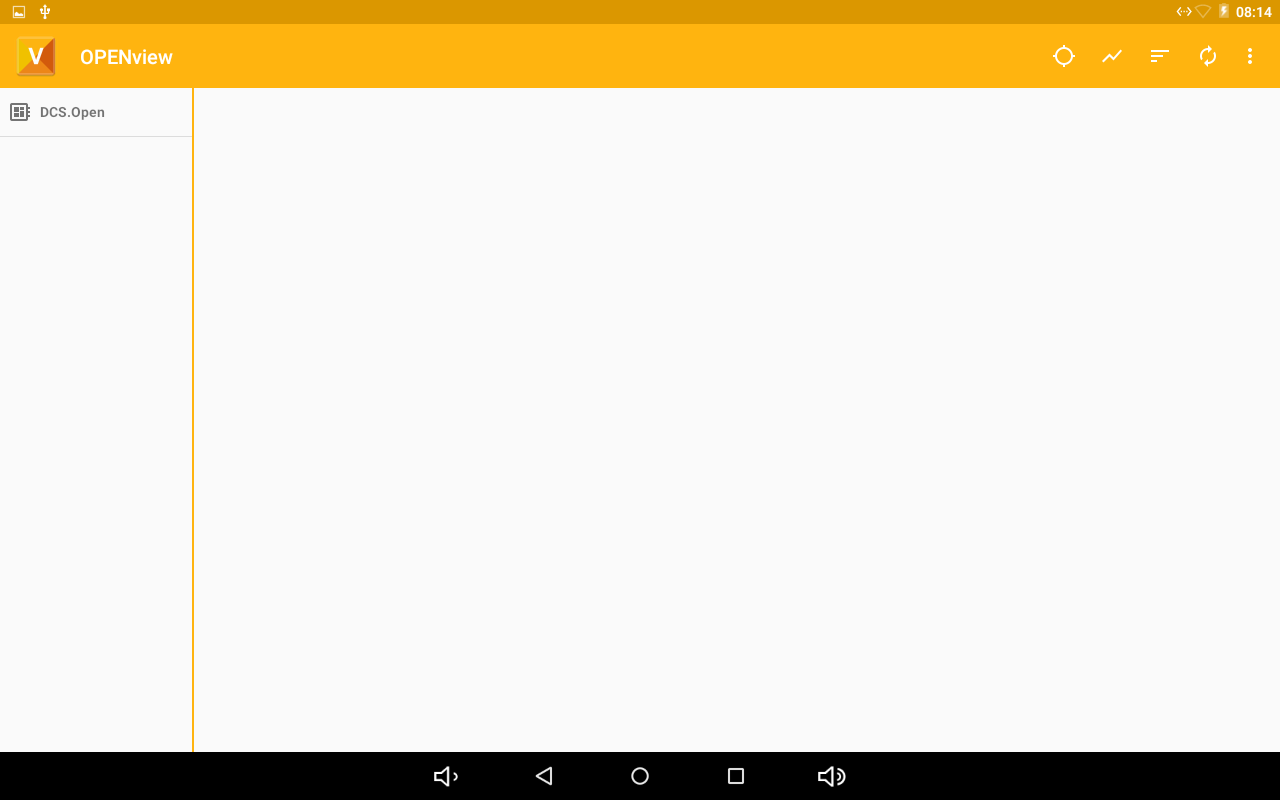 4
Halaman Menu Openview
Untuk Melihat & Mengoperasikan Unit AHU OT 1 Pilih Icon AHU OT 1A & 1B,Jika ingin Mengoperasikan Unit AHU OT 2 Pilih Icon AHU OT 2A & 2B,dan jika ingin melihat Site plan AHU dan OK klik huruf SITE PLANT
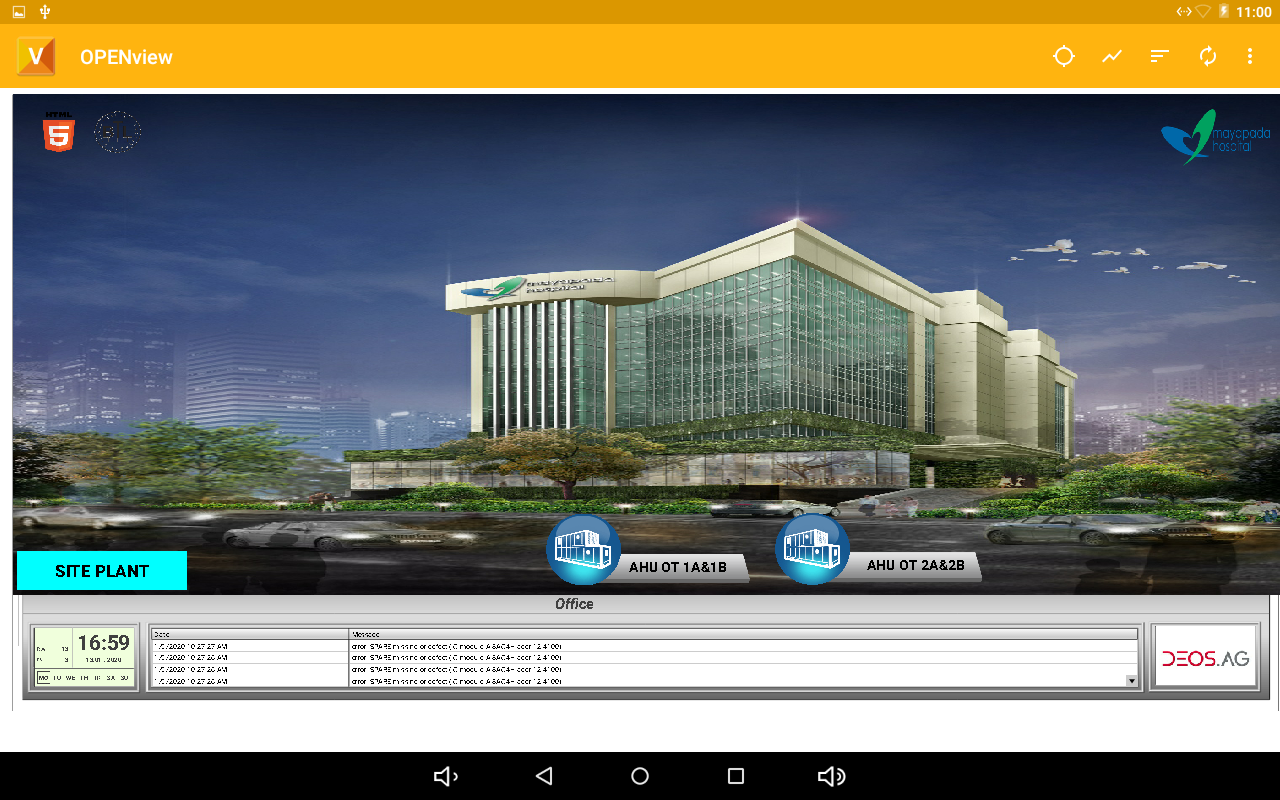 5
Halaman SITE PLANT
Tampilan SITE PLANT ruang OT dan AHU, anda bisa melihat posisi AHU OT yang menyala.
Pilih Icon Home untuk kembali menu utama
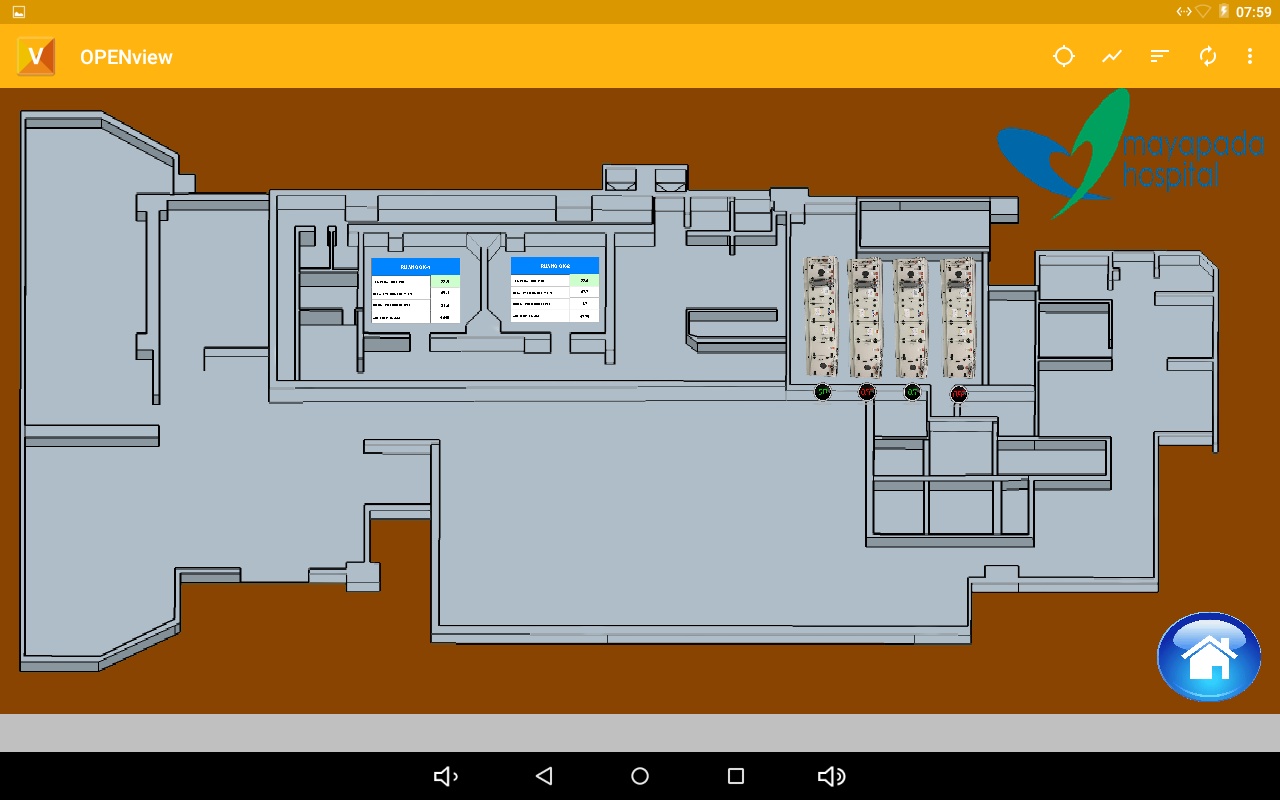 6
Halaman AHU OT 1
Pilih Icon AHU warna biru jika ingin masuk ke AHU OT 2
Pilih Icon Home warna biru jika ingin kembali ke halaman menu 
Untuk memilih AHU yang akan dinyalakan lihat halaman 10. 
Untuk memilih mode AHU yang akan gunakan lihat halaman 11.
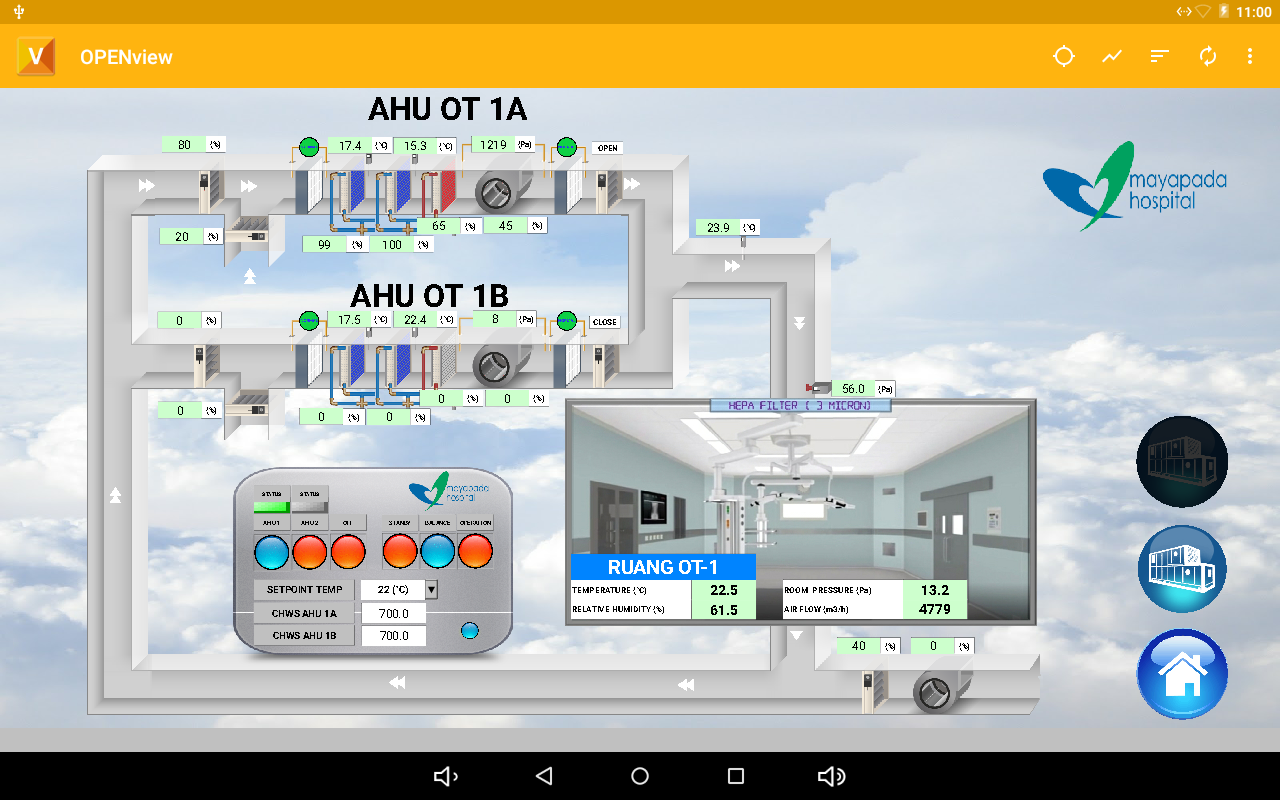 7
Halaman AHU OT 2
Pilih Icon AHU warna biru jika ingin masuk ke AHU OT 1
Pilih Icon Home warna biru jika ingin kembali ke halaman menu 
Untuk memilih AHU yang akan dinyalakan lihat halaman 10. 
Untuk memilih mode AHU yang akan gunakan lihat halaman 11.
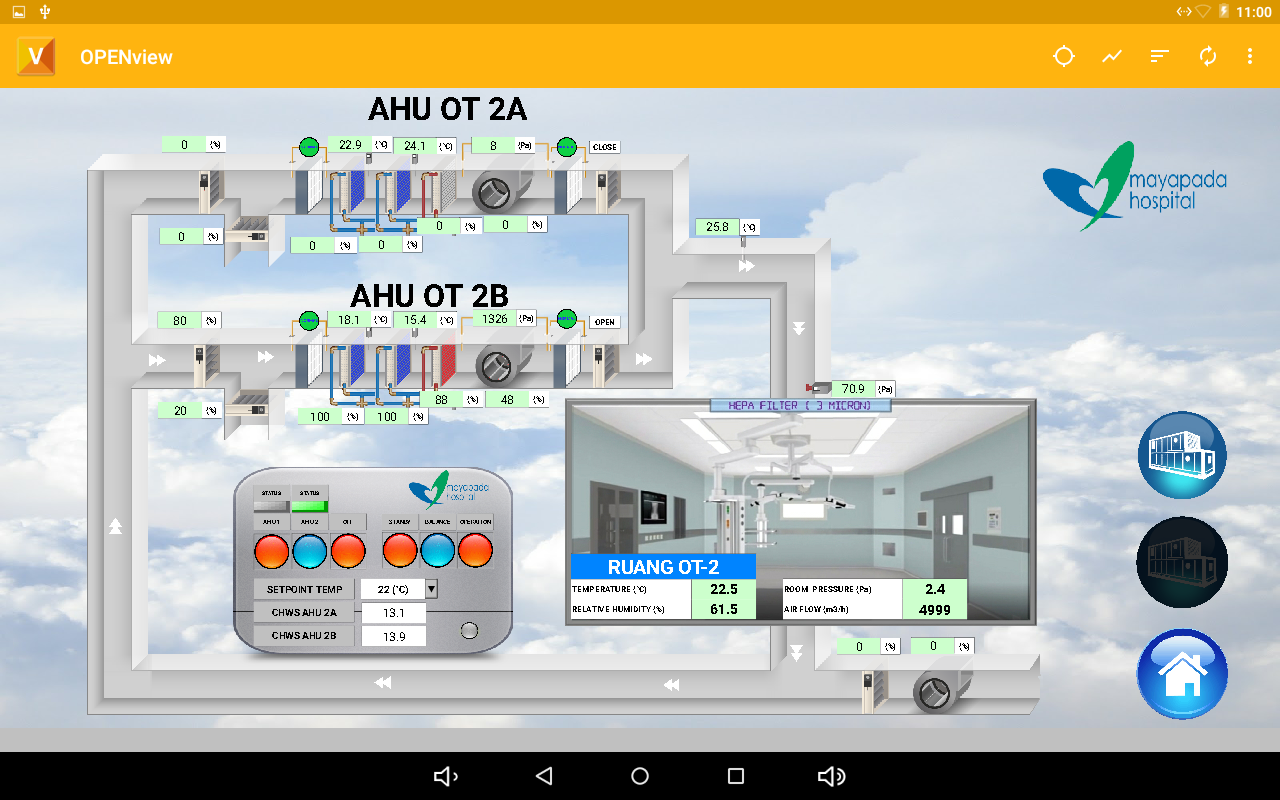 8
Operation AHU OT
Ketika AHU pertama di operasikan,AHU akan nyala sekitar 100 detik ditandai status menyala hijau ketika anda memilih AHU yang akan di nyalakan, dengan cara sentuh tombol yang di tunjuk anah panah dan akan berubah berwarna biru
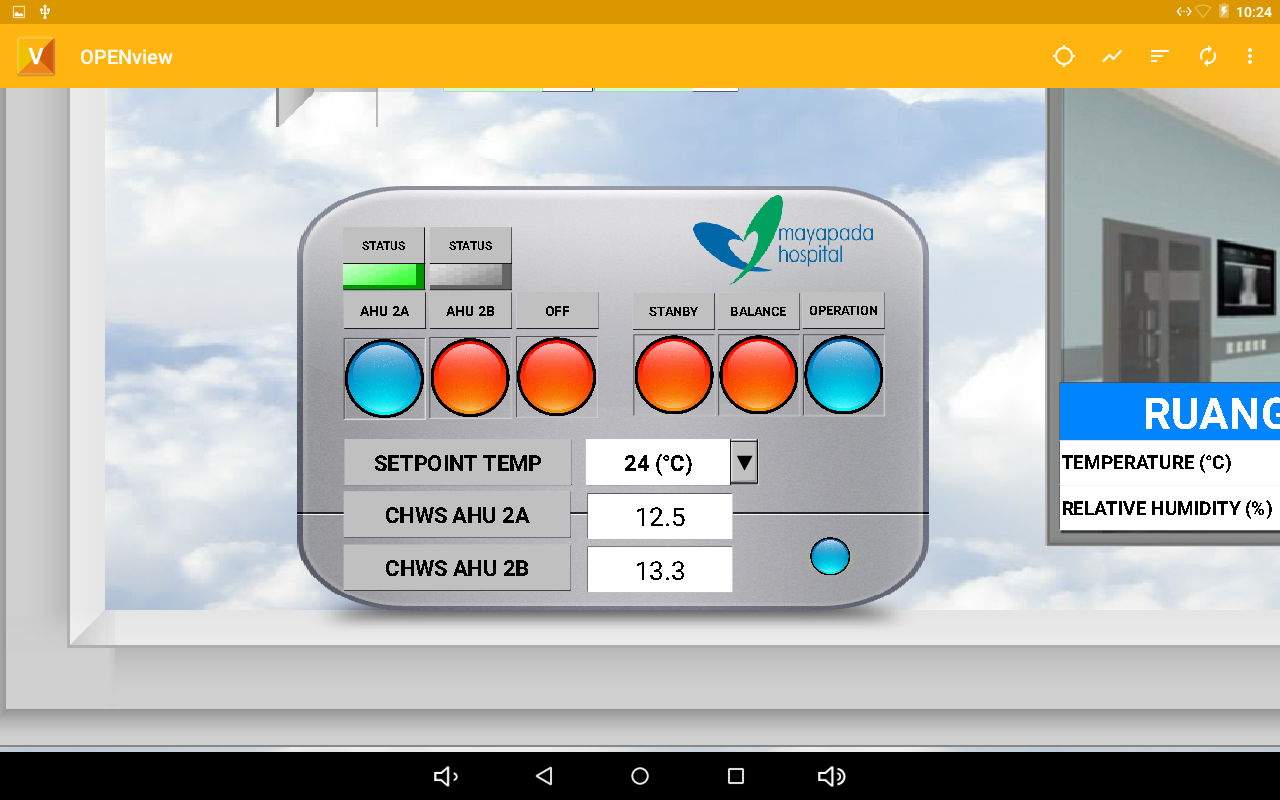 Jun-20
Michael Stecher-Tatour
9
Memilih MODE AHU OT
Pilih mode AHU OT yang ditunjuk anah panah, dengan cara sentuh tombol yang di tunjuk anah panah dan akan berubah berwarna biru itu yang mode gunakan
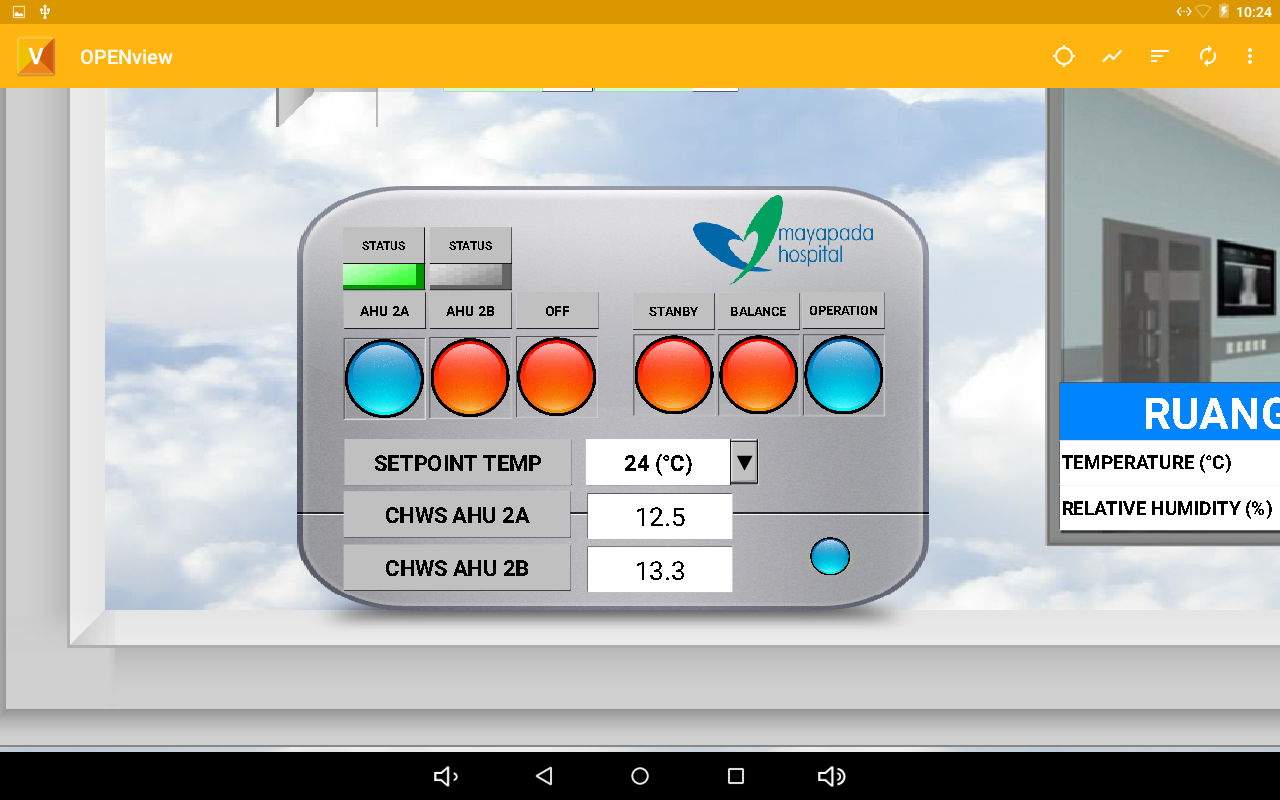 Jun-20
Michael Stecher-Tatour
10
Tampilan ROOM OT-1
Pilih mode AHU OT yang ditunjuk anah panah, dengan cara sentuh tombol yang di tunjuk anah panah dan akan berubah berwarna biru.
Pilih setpoint temperatur OT-1 dengan Slider yang ditunjuk anah panah dengan cara klik, kemudian muncul Graphic page entry lalu drag sesuai temperatur yang anda inginkan.
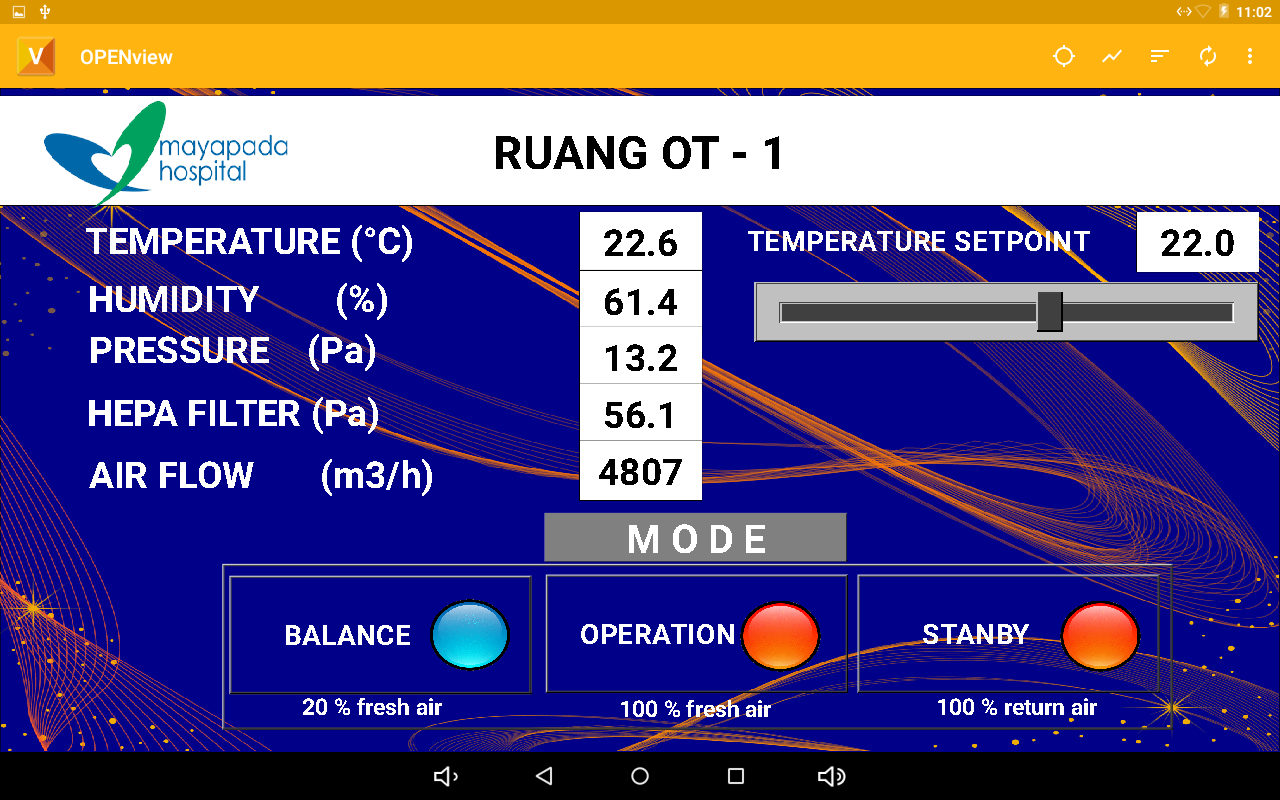 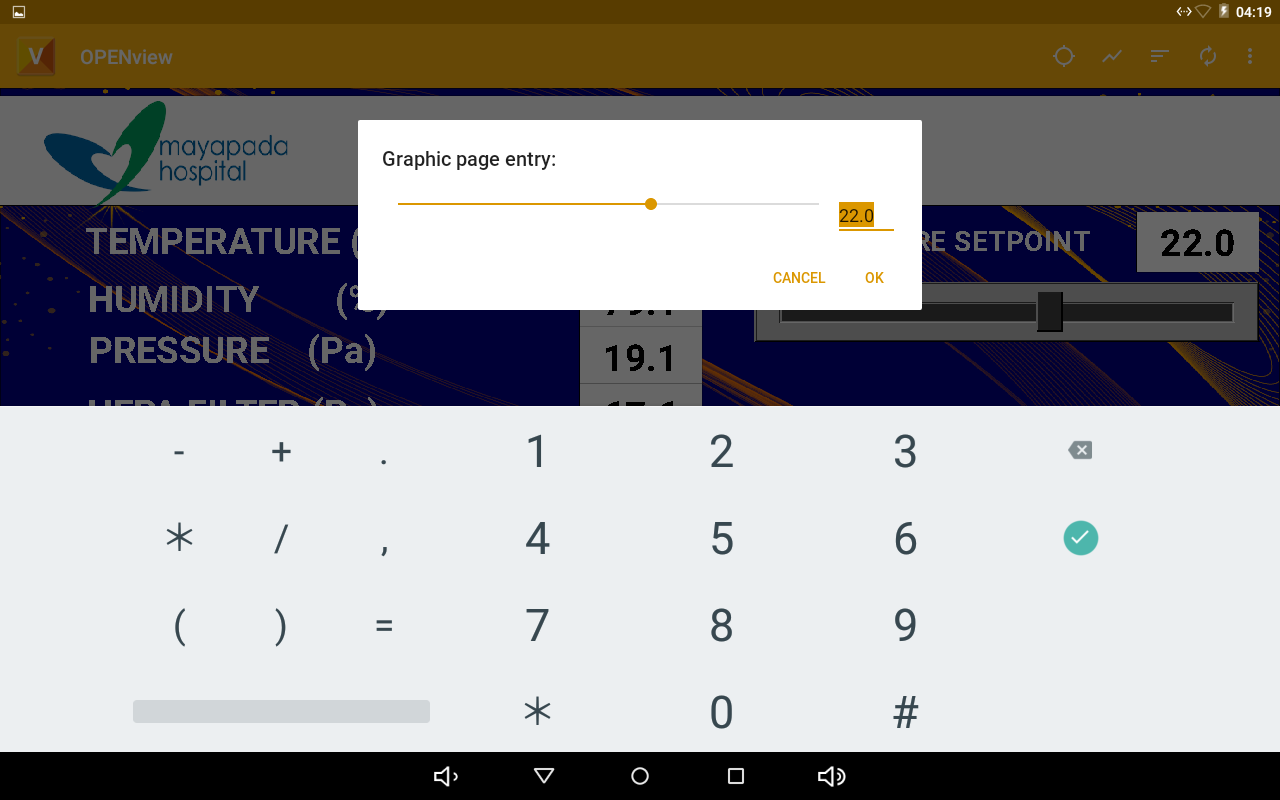 11
Tampilan ROOM OT-2
Pilih mode AHU OT yang ditunjuk anah panah, dengan cara sentuh tombol yang di tunjuk anah panah dan akan berubah berwarna biru.
Pilih setpoint temperatur OT-1 dengan Slider yang ditunjuk anah panah dengan cara klik, kemudian muncul Graphic page entry lalu drag sesuai temperatur yang anda inginkan.
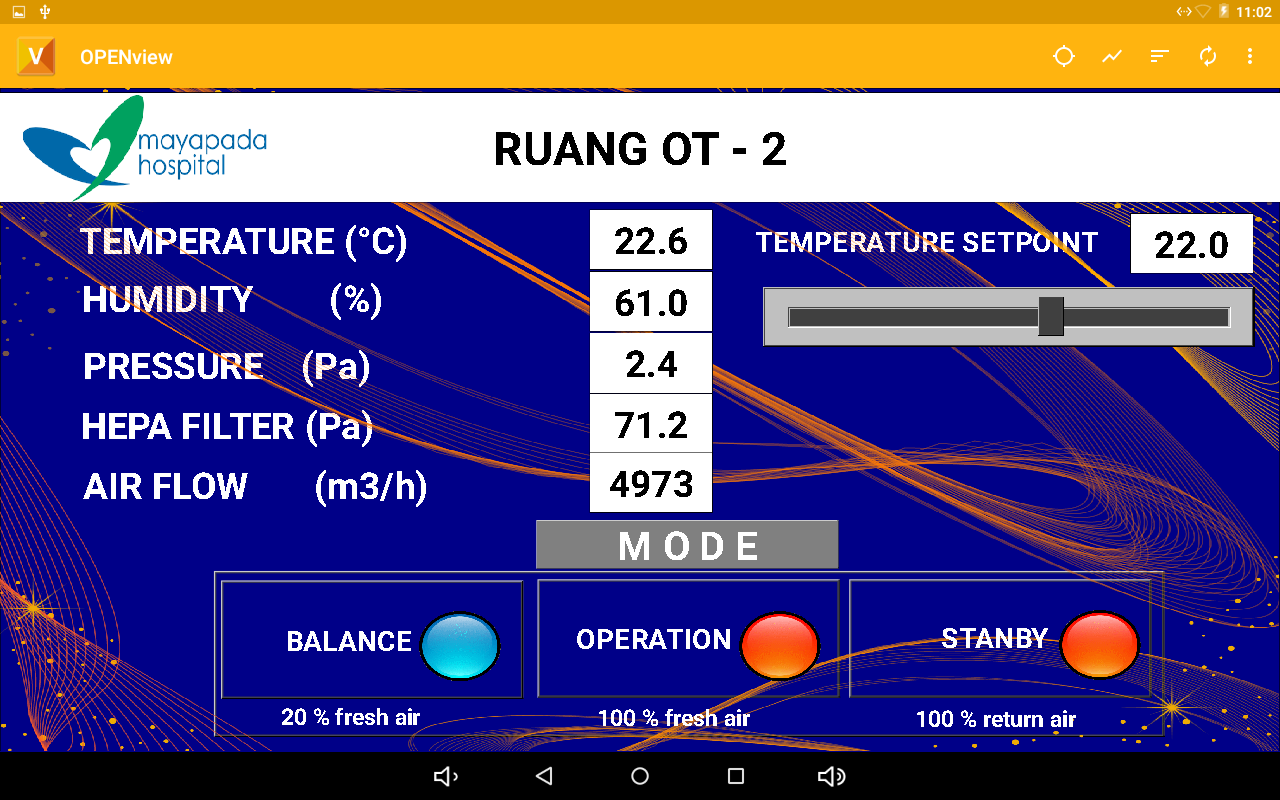 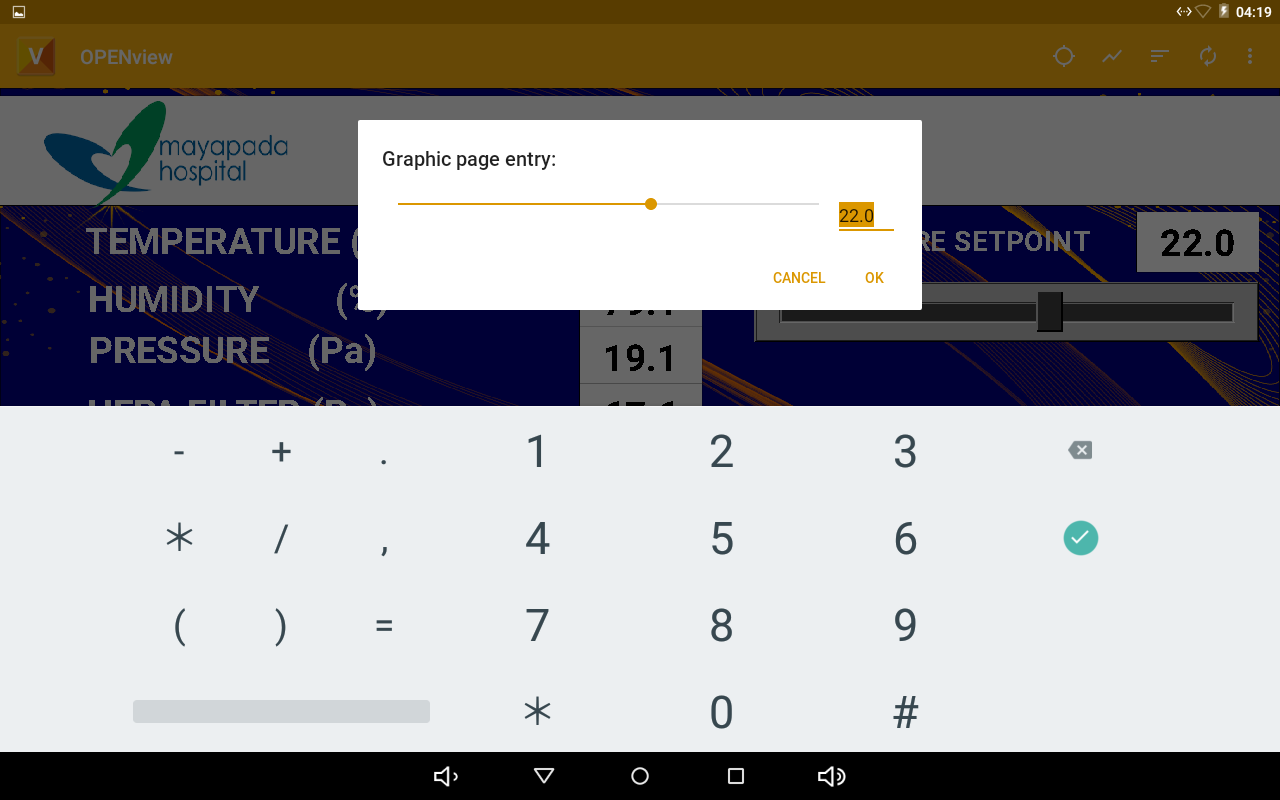 12
Log in Tren Log
Pilih mode AHU OT yang ditunjuk anah panah, dengan cara sentuh tombol yang di tunjuk anah panah dan akan berubah berwarna biru.
Pilih setpoint temperatur OT-2 dengan Slider yang ditunjuk anah panah dengan cara klik+tahan, kemudian drag sesuai temperatur yang anda inginkan.
1
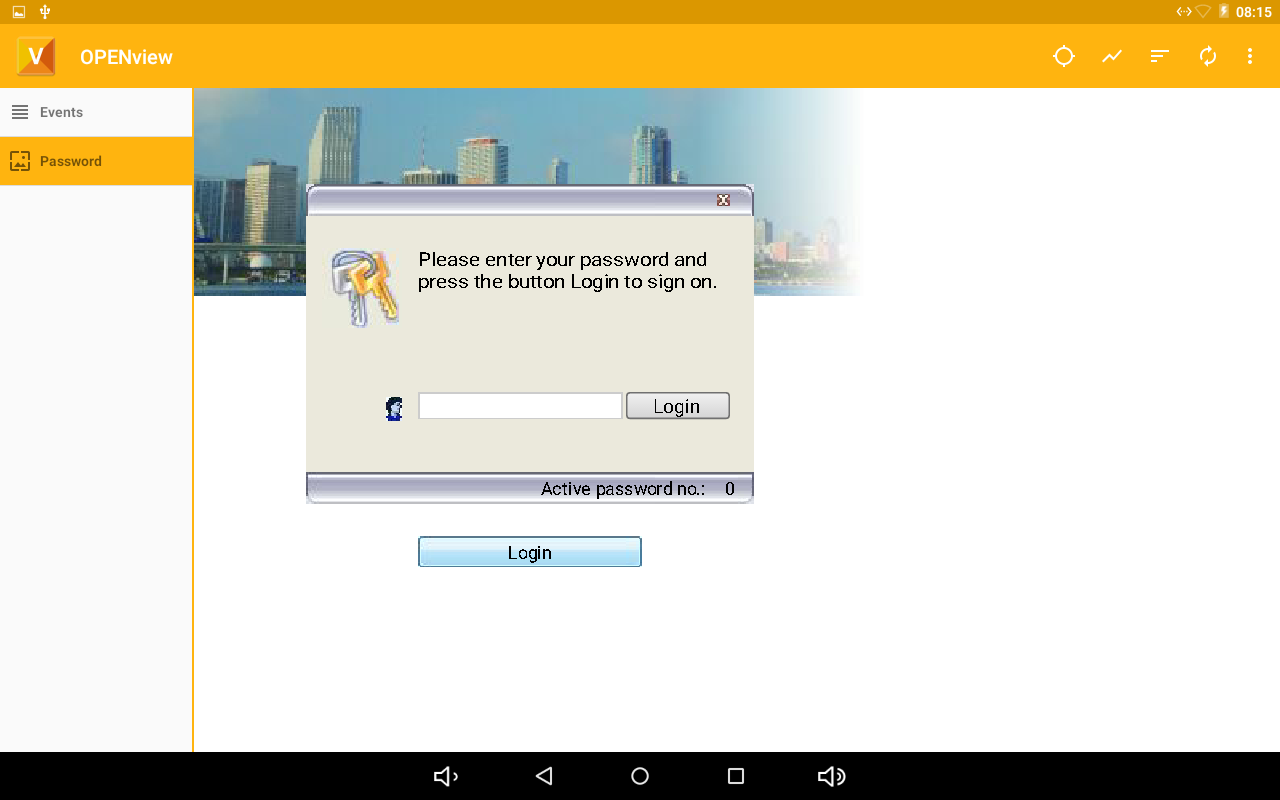 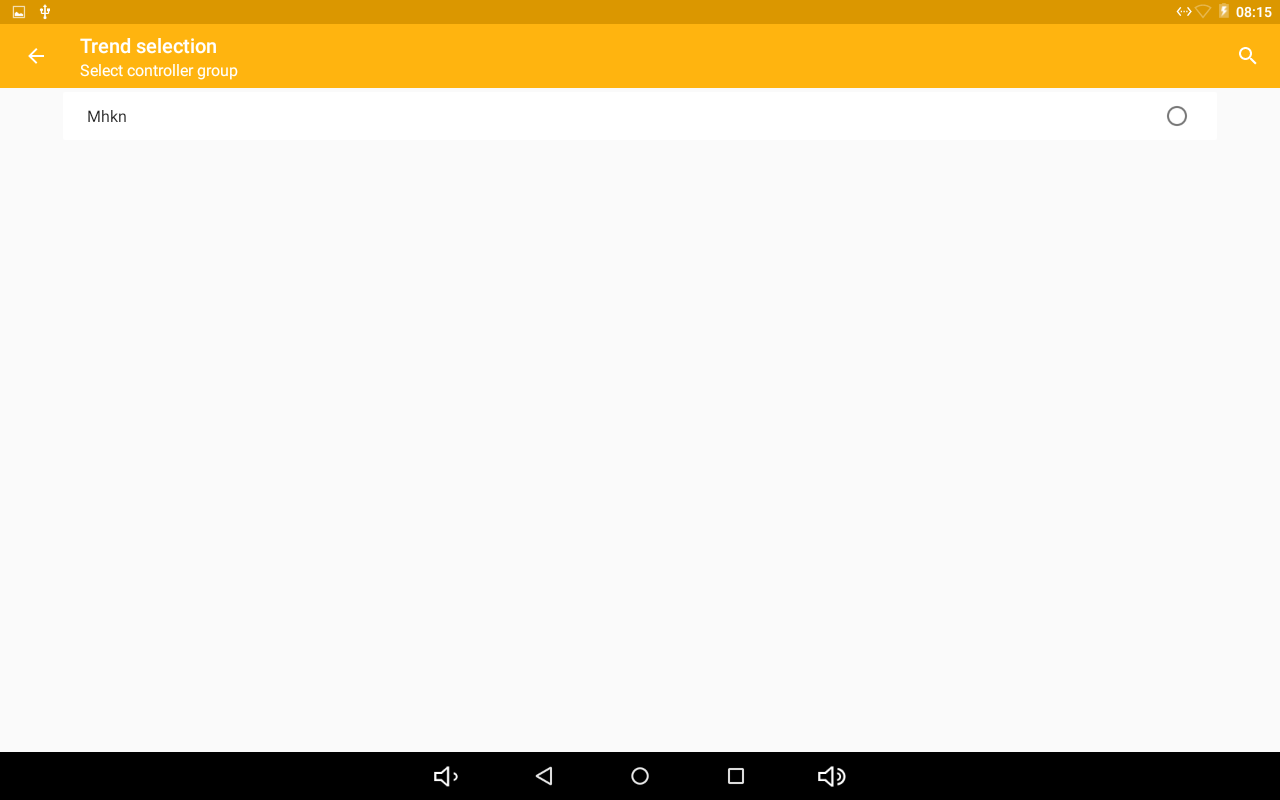 2
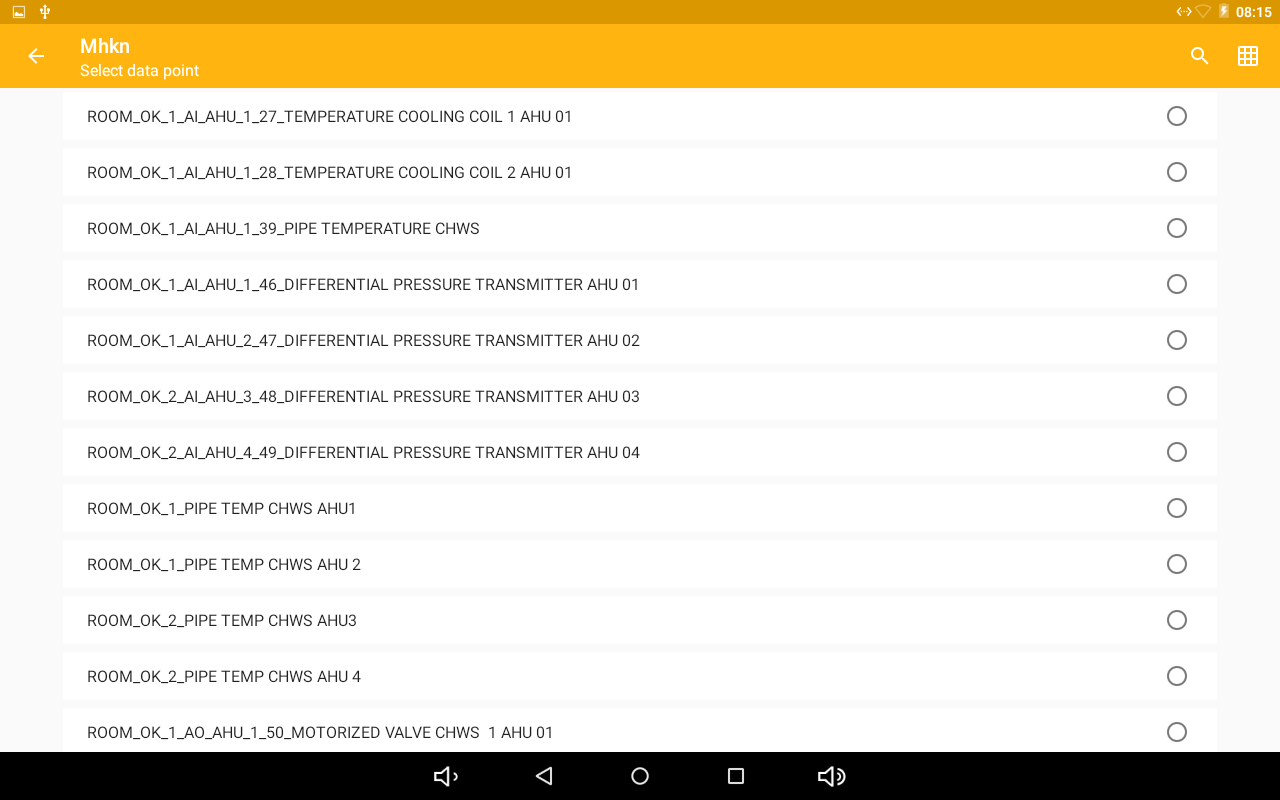 3
Jun-20
Michael Stecher-Tatour
13
Trend Log Temperatur CHWS
Diagram Trend Log Temperatur CHWS terhadap waktu
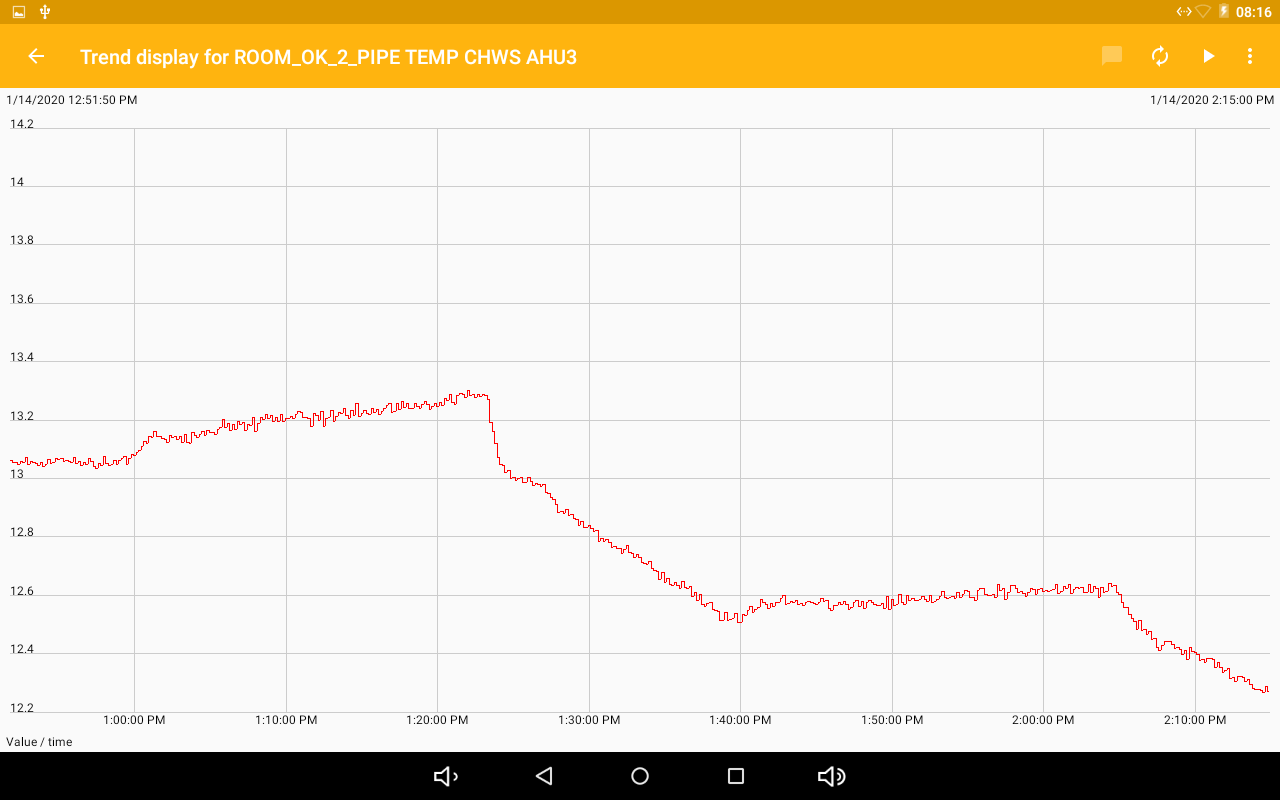 Jun-20
Michael Stecher-Tatour
14
Trend Log Temperatur cooling coil
Diagram Trend Log temperatur cooling coil terhadap waktu
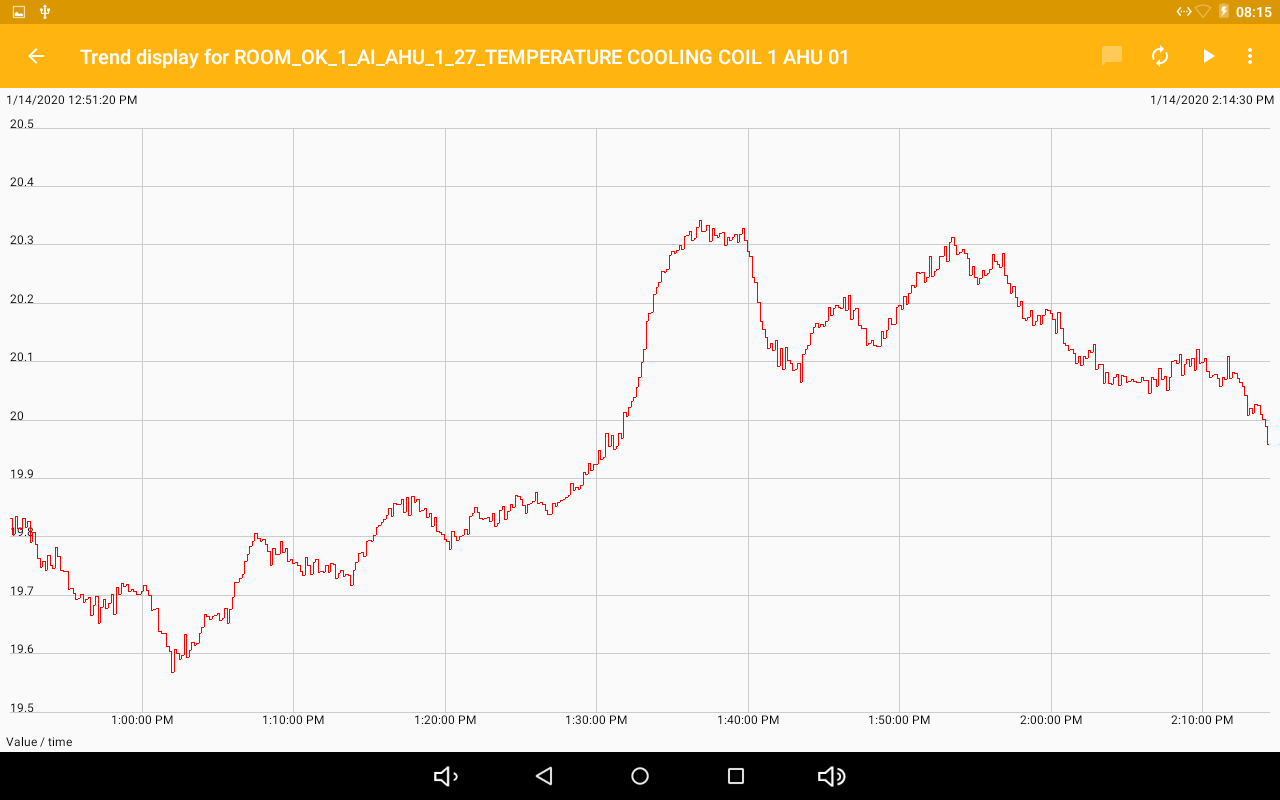 Jun-20
Michael Stecher-Tatour
15
Trend Log DPT AHU
Diagram Trend Log differential pressure transmitter AHU terhadap waktu
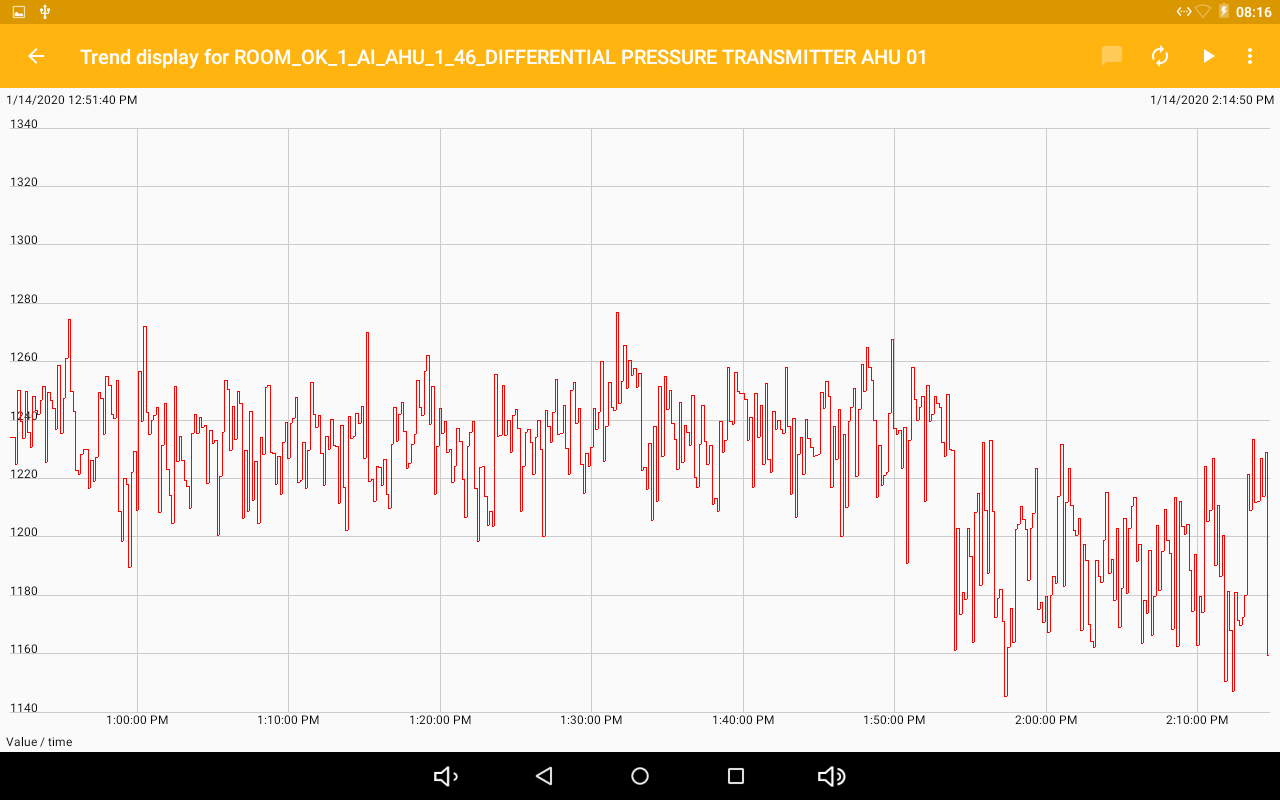 Jun-20
Michael Stecher-Tatour
16
Trend Log Duct Temperatur Supply
Diagram Trend Log duct temperatur supply terhadap waktu
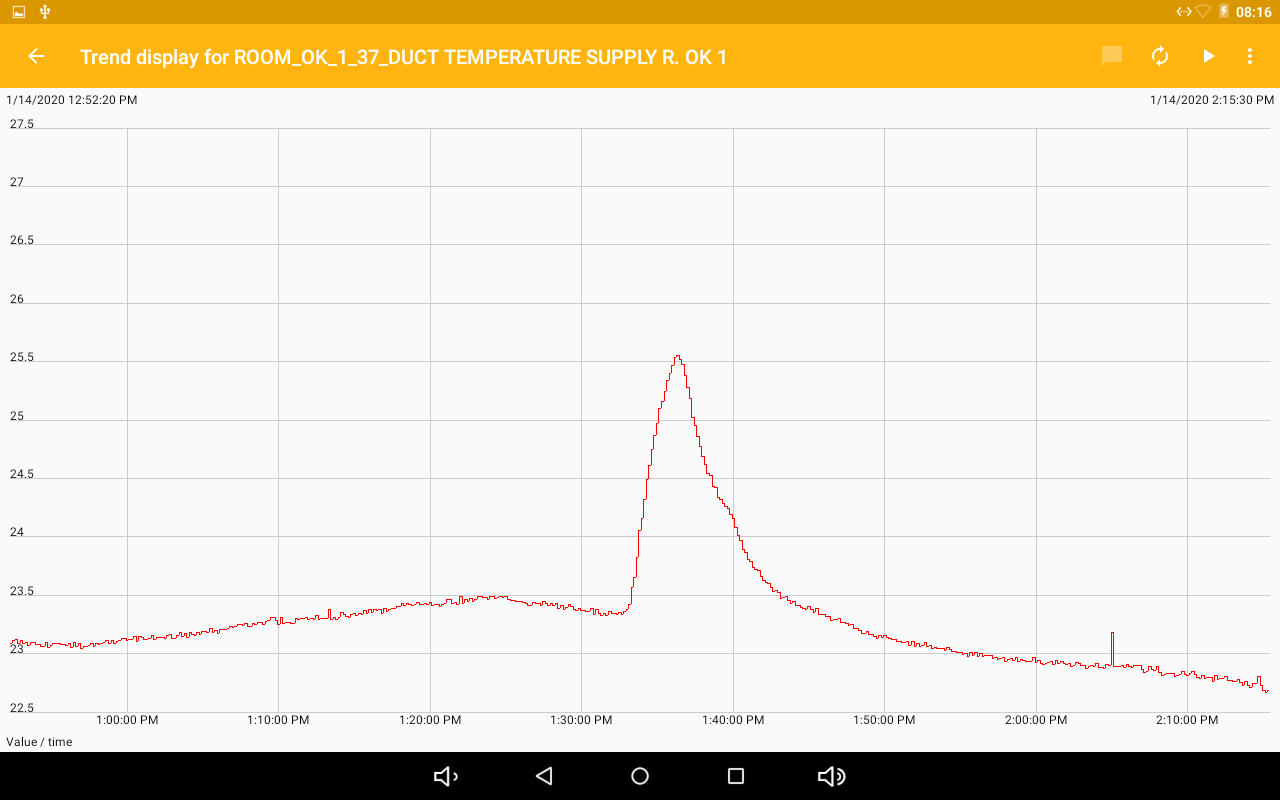 Jun-20
Michael Stecher-Tatour
17
Trend Log Temperatur OT
Diagram Trend Log room temperatur terhadap waktu
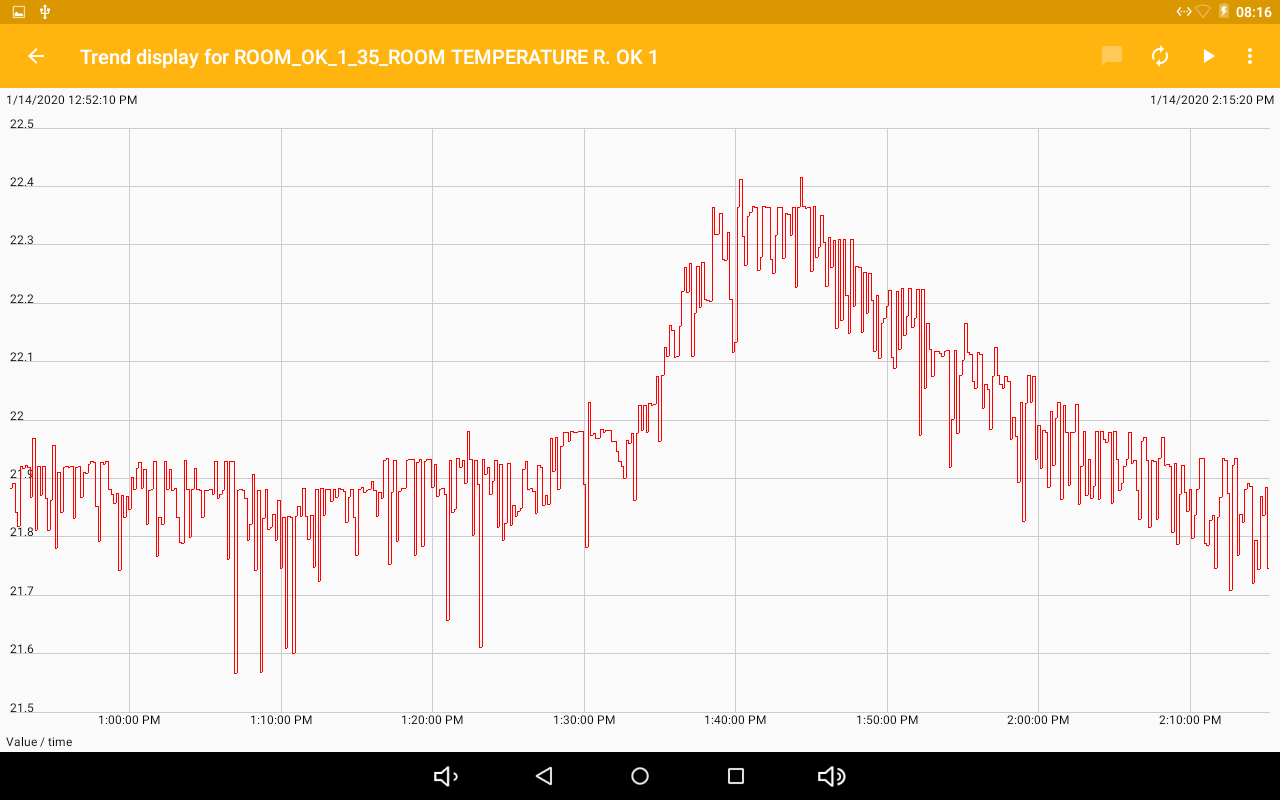 Jun-20
Michael Stecher-Tatour
18
Trend Log Relative Humidity OT
Diagram Trend Log room humidity terhadap waktu
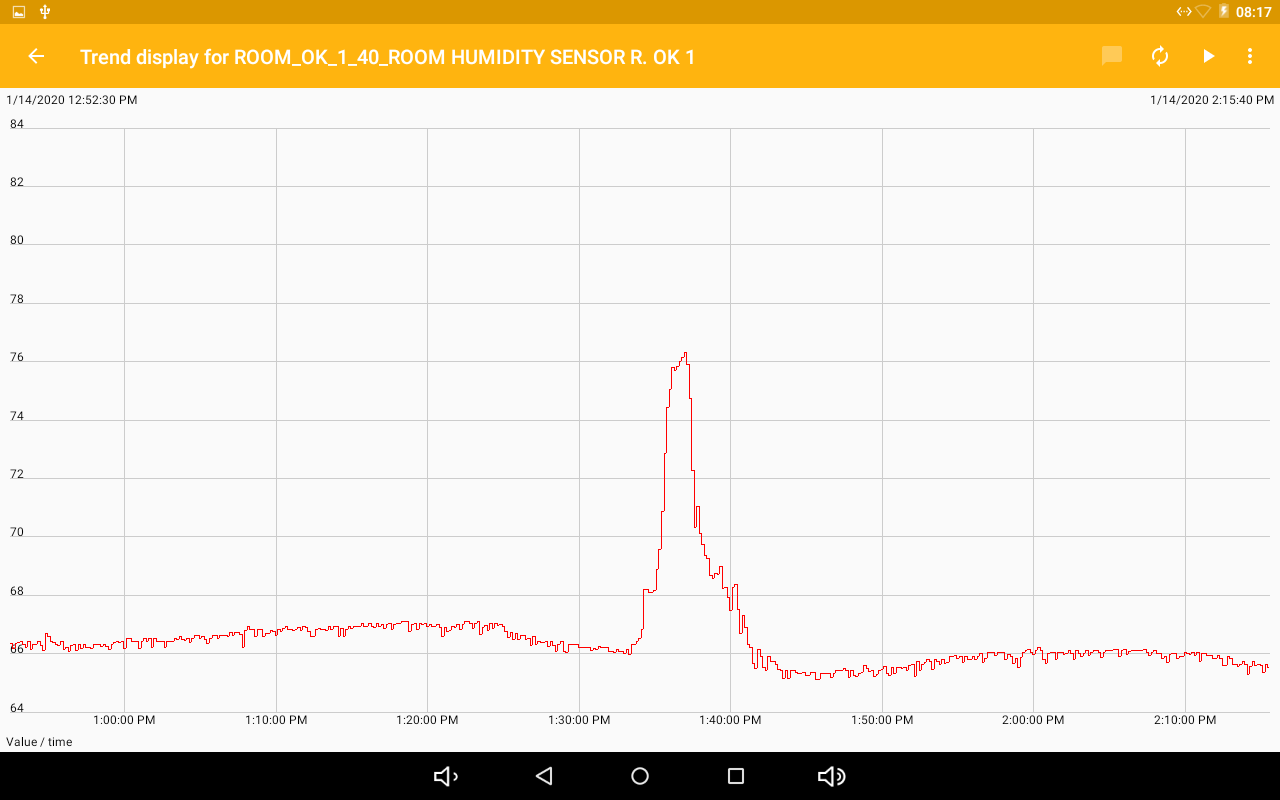 Jun-20
Michael Stecher-Tatour
19
Trend Log DPT OT room
Diagram Trend Log differential pressure transmitter ruang OT terhadap waktu
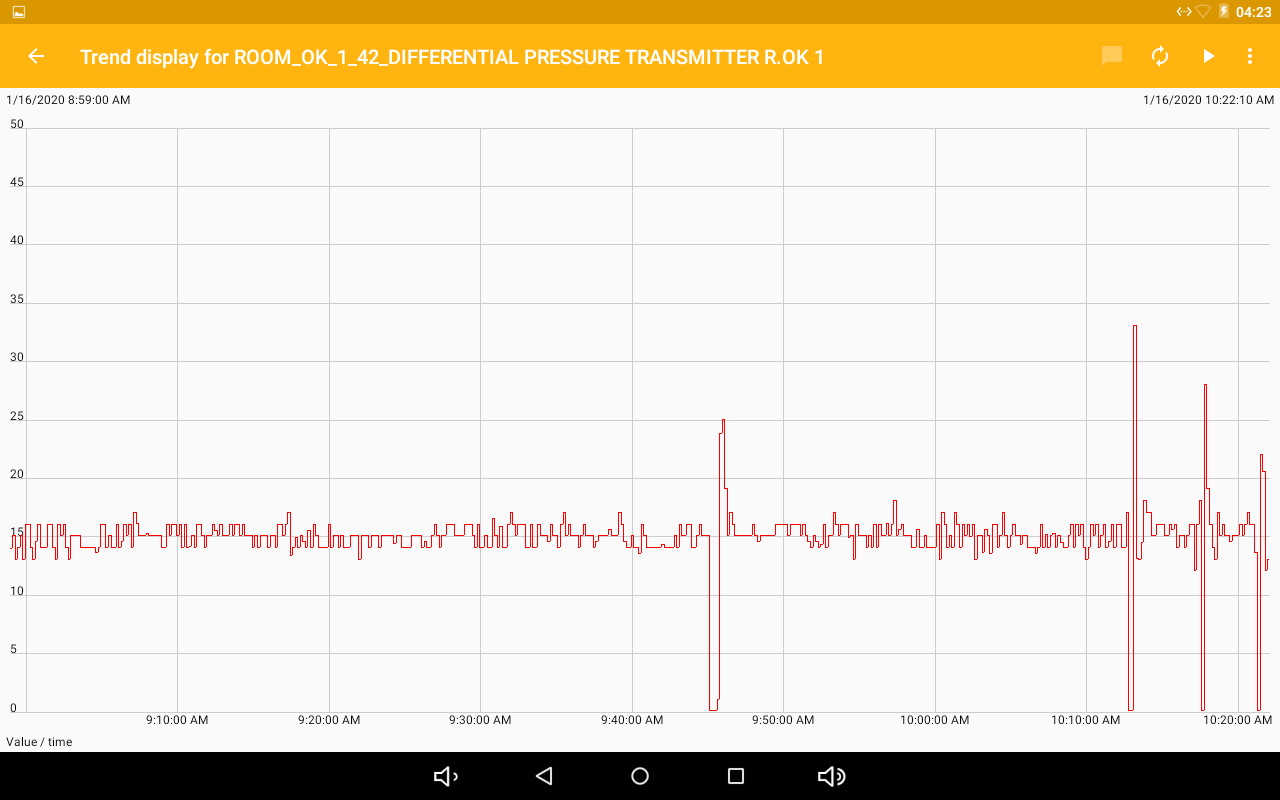 Jun-20
Michael Stecher-Tatour
20
Trend Log DPT HEPA
Diagram Trend Log differential pressure transmitter HEPA terhadap waktu
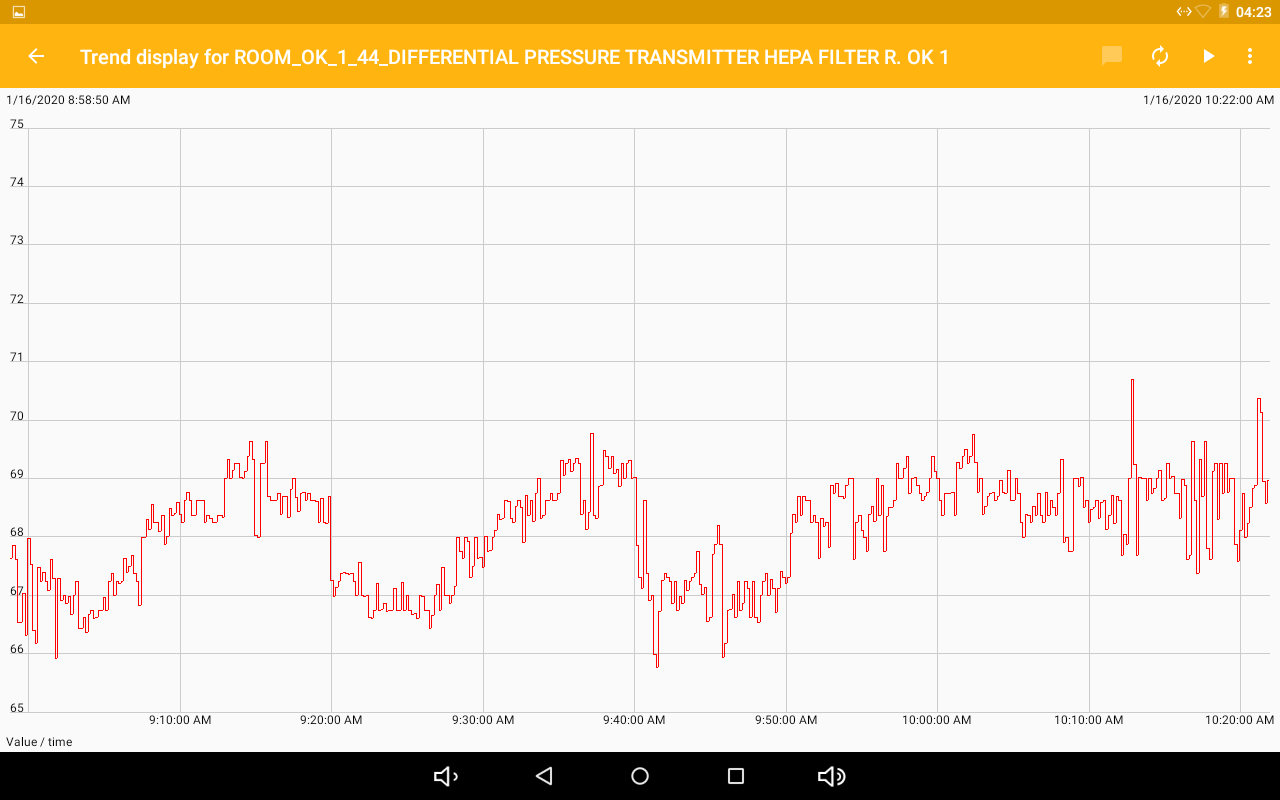 Jun-20
Michael Stecher-Tatour
21
Tomi.Purba
22